Saint Louis University
Health Exposures and Reporting
Exposure Routes
Chemical Hazards
Exposure to certain chemicals can cause acute and/or chronic health effects.
Most chemical exposures can be prevented by:
Using a chemical fume hood
Wearing appropriate PPE
Properly storing and segregating hazardous chemicals
Following lab safety procedures
Ensure safety shower is available and eye wash is flushed weekly for use in case of a chemical exposure.
Biological Hazards
Laboratory Acquired Infections
Virus, bacteria, parasites, mold, fungi
Acquired from lab specimens, blood, or other body fluids
Most are acquired via inhalation
Safe Work Practices and Procedures
Biological Safety Cabinet/Engineering Controls
PPE
Sharps Containers
Proper biohazardous waste handling
Solid waste can be autoclaved or disposed of using Stericycle biohazard waste bags/boxes.
Liquid waste decontaminated with 10% final bleach concentration.
Radiation Hazards
Radiation exposure can be reduced by using appropriate shielding and PPE, minimizing time working with radiation, and increasing distance from radioactive materials.
Radiation Dosimeters (Badges)
Personnel using high energy beta emitters (e.g., P-32) or gamma/x-ray emitters (e.g., I-125) are monitored for exposure using whole body radiation dosimeters and ring dosimeters (if necessary).
Dosimeter application
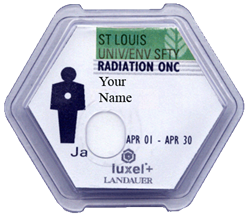 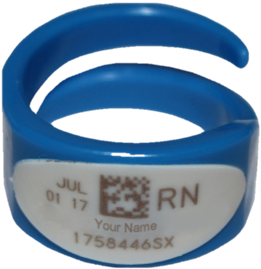 Physical Hazards
More likely to result in sudden injury and generally involve a rapid release of energy.
Fire
Explosive materials
Compressed gases
Extreme temperatures
Radiation
Slips, trips, and falls
Electrical hazards
General awareness and good housekeeping practices can help prevent injury.
Occupational Health Program Services
Available for all laboratory and animal research personnel. 
Assists with:
Medical clearance
Vaccination review
Respirator fit testing
Provides confidential assistance for:
Laboratory animal allergies
Pregnancy
Immunocompromised individuals
Occupational Health Program Contact Information
Occupational Health Program Manager
Steven Cummings, MD
steven.cummings@health.slu.edu
Doisy Hall, R311
(314)977-7026

Please Note: The OHP office is staffed part time and does not provide injury care.
Injury/Illness Reporting
Following an injury or illness, laboratory or animal facility personnel should:
Report to supervisor
Complete Employee Report
Seek treatment
ABSL-3/BSL-3 Incidents and Emergencies
SSM Health Saint Louis University Hospital Emergency Department
Other Work-Related Injuries
Concentra - 3100 Market Street; phone (314)421-2557
During normal business hours, 8:00 AM - 5:00 PM
SSM Health Saint Louis University Hospital Emergency Department
After hours
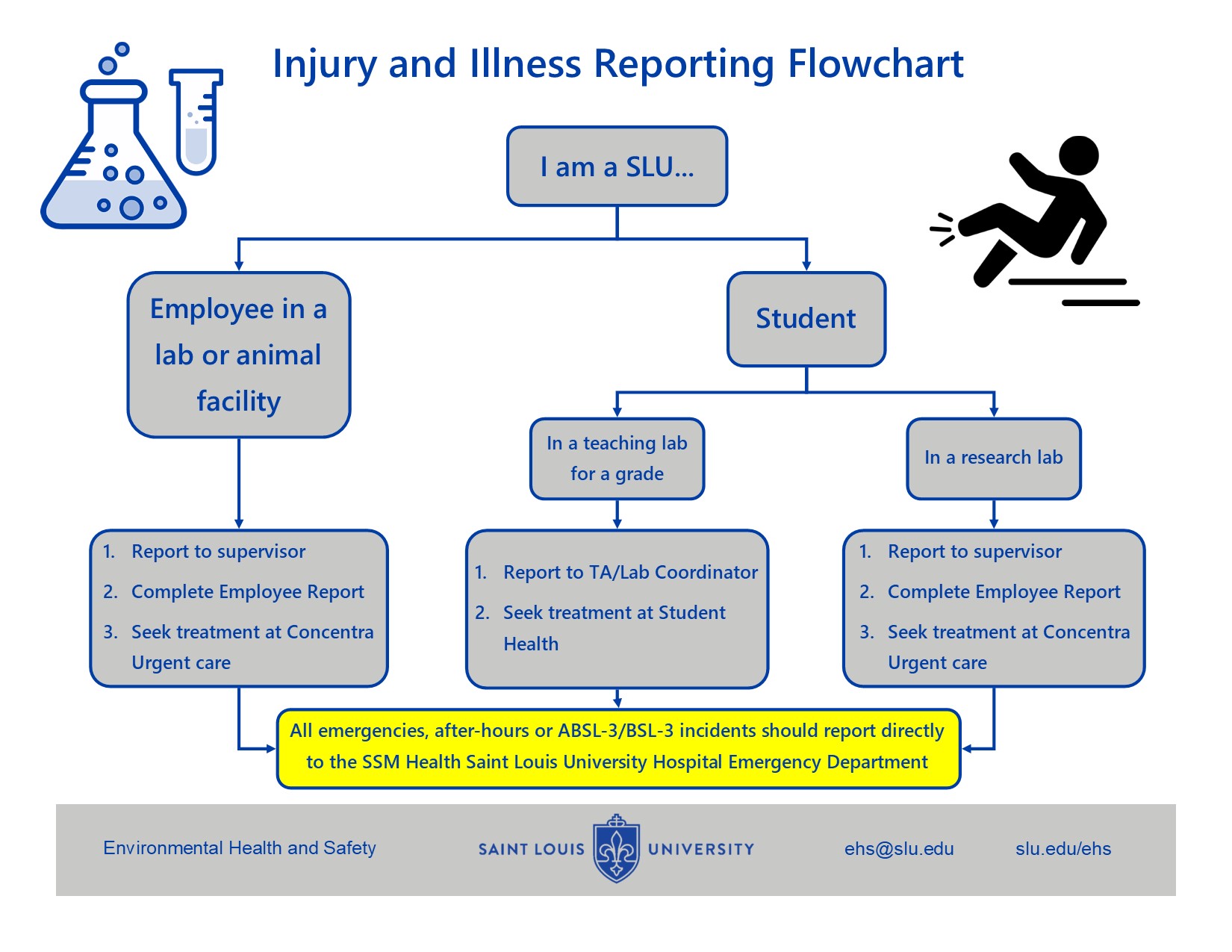 Employee Records
You have a right to access your employee exposure and employee medical records.
How do I obtain a copy of my employee medical records?
Provide a written request to Saint Louis University Risk Management
How do I obtain a copy of my radiation dosimetry records?
Provide a written request to Saint Louis University Environmental Health and Safety
More information is available here.
Summary
Contact ehs@slu.edu or steven.cummings@health.slu.edu with any questions.
Please complete the Safety Awareness Quiz on Health Exposures and Reporting by October 31st, 2023.